Heartland Expressway Construction Update
8/18/2020
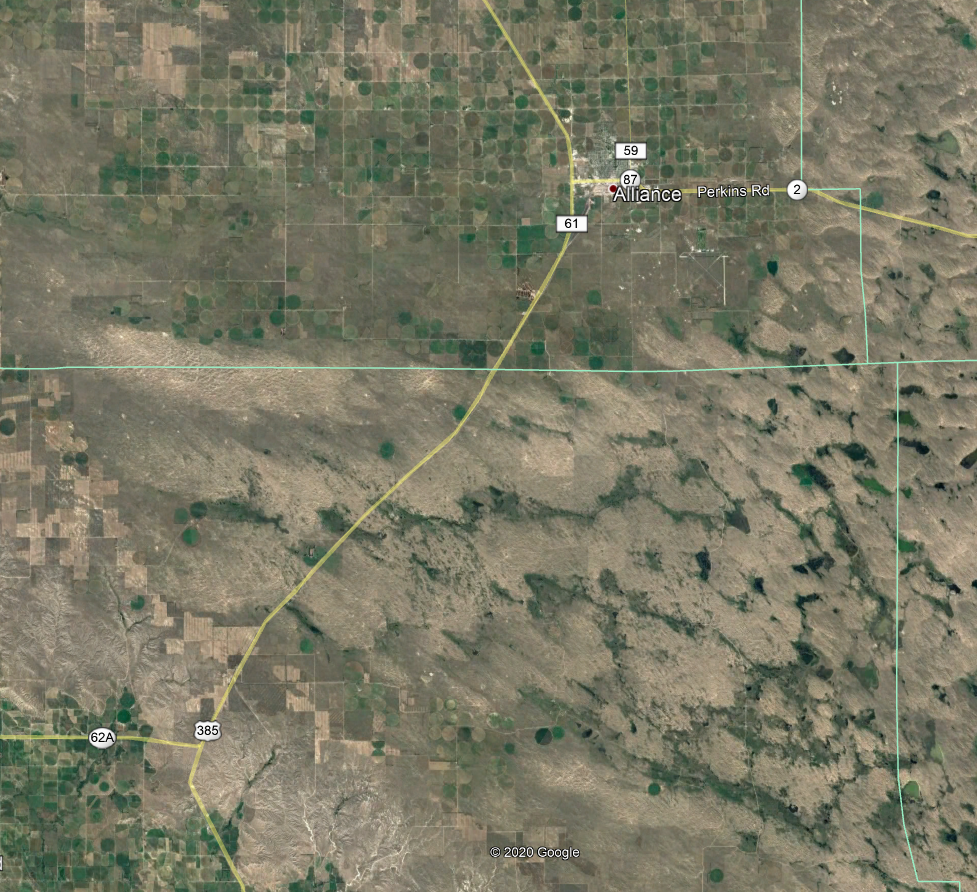 US-385 – “L-62A North”
Alliance South
Will connect existing expressway south of Alliance with L-62A
Scheduled for letting in November of 2020 with construction beginning in 2021
Once completed, 65 MPH Speed Limit will be raised to 70 MPH on 4-lane expressway section (from Alliance to L-62A)
L-62A North
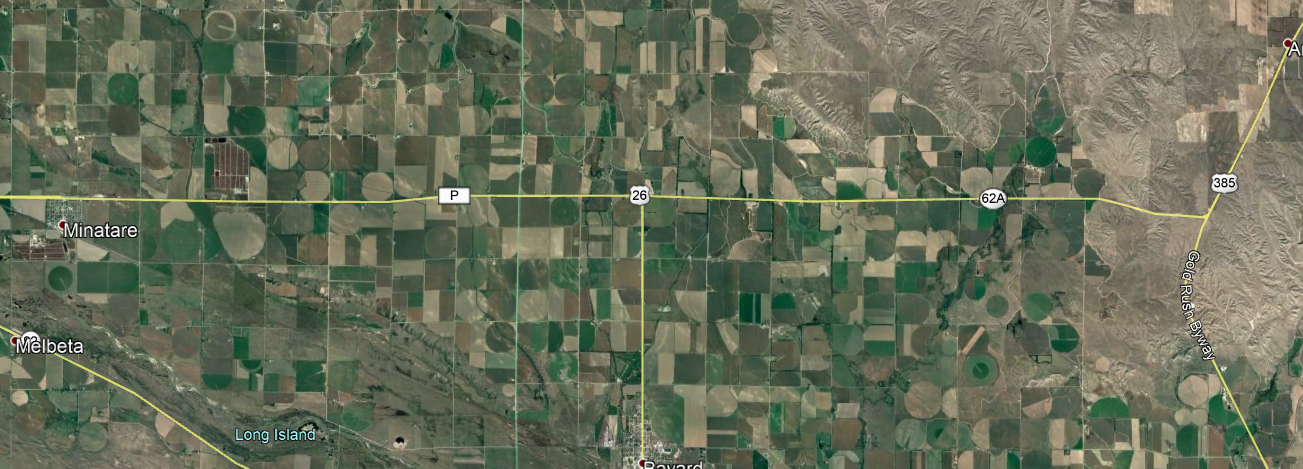 Minatare – US-385
Preliminary flight survey completed in fall of 2019
Same build strategy as US-385 south of Alliance (2+2)
Resurface existing lanes (2)
Build new concrete lanes (+2)


Design consultants being brought under contract
Design alignment alternatives
Conduct stakeholder meetings and open houses



Considerations for design process
Irrigation structures
Canals
Pivots
Homes
Businesses
[Speaker Notes: 2+2 not to be confused with Super 2. 
2+2 builds two additional lanes and resurfaces the existing two to create the new expressway.
Funding, and consequently timing is uncertain right now, so I don’t have a great estimate on timeframe for construction or even public meetings for this project.]